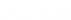 便利になる一方で、セキュリティリスクも
DX
デジタルトランスフォーメーション
DX推進で生じる4つのセキュリティ課題
公開サーバーの増加
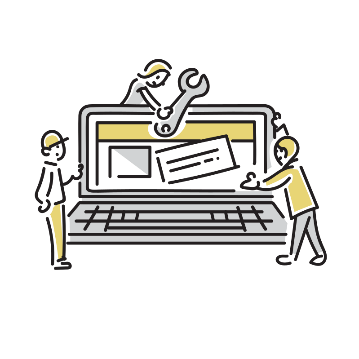 自社サーバーのクラウドリフト・クラウドシフト
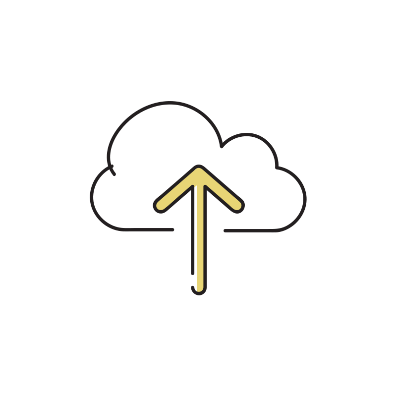 境界型セキュリティの崩壊
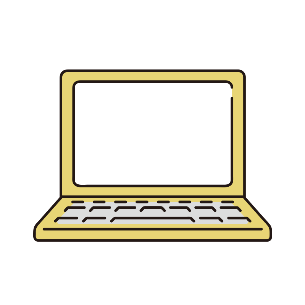 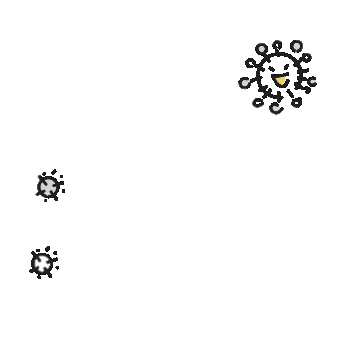 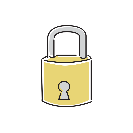 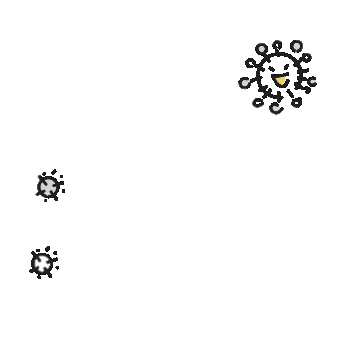 デバイス増加
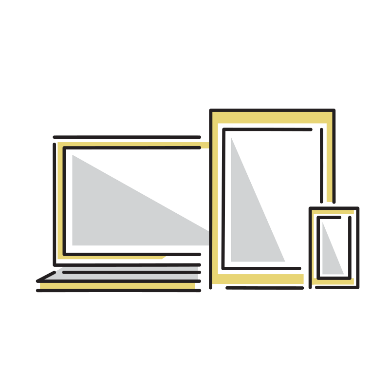 DXを安全に推進していくためにも
今まで以上にセキュリティ対策の強化が重要です
必要な対策はできていますか？裏面をCheck！→→→
LANSCOPE でDX推進をより安全に！
公開サーバーの増加
ネットワークのリスク把握
Webアプリケーションのリスク把握
・Webアプリの設計、開発不備を発見
・PCサイト～モバイルサイトまで対応
・Webアプリの設計、開発不備を発見
・PCサイト～モバイルサイトまで対応
自社サーバーのクラウドリフト・クラウドシフト
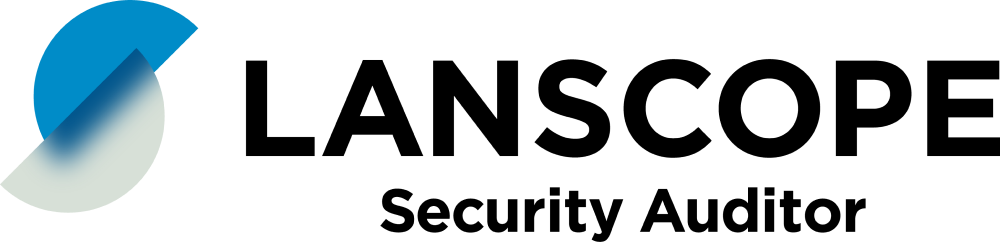 クラウド基盤・サービスのリスク把握
Microsoft 365の監査ログを見える化
・クラウド基盤、サービスの設定不備を発見
・CISベンチマークに基づきチェック
・利用状況の見える化
・情報漏洩リスクの把握
境界型セキュリティの崩壊
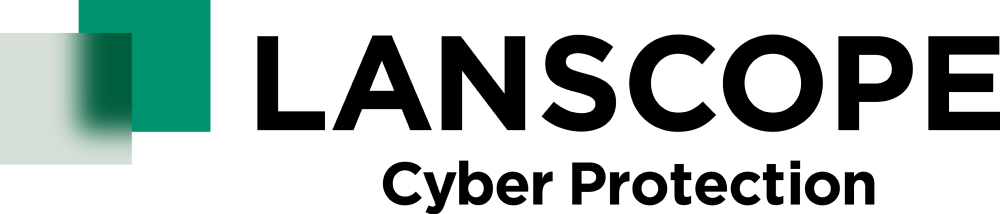 次世代型アンチウイルスからEDRまで
ニーズに合わせて選べる２製品
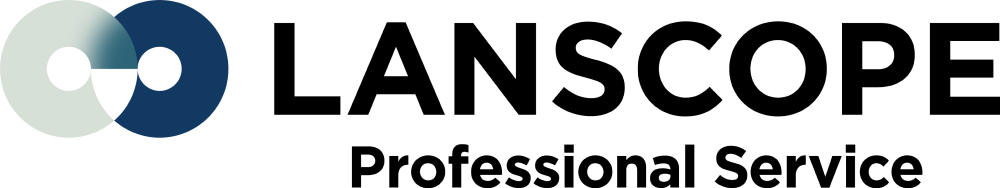 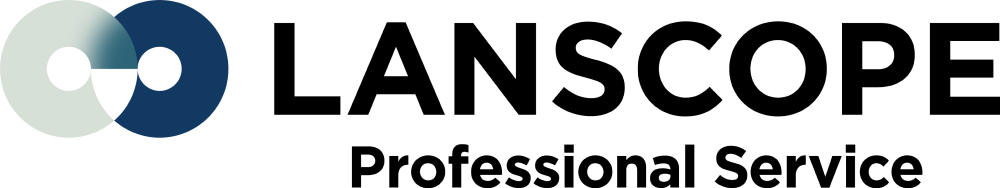 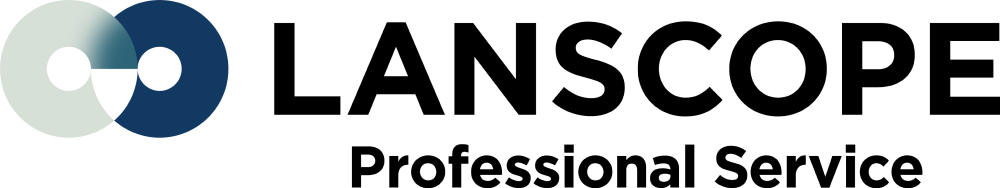 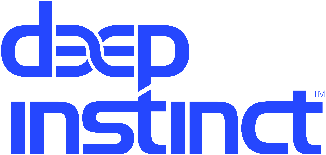 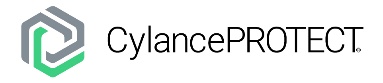 エンドポイント攻撃を防ぐ
・AIを活用しマルウェアを99％防御
・頻繁なアップデート不要
クラウドセキュリティ診断パッケージ
Webアプリケーション脆弱性診断
ネットワーク診断
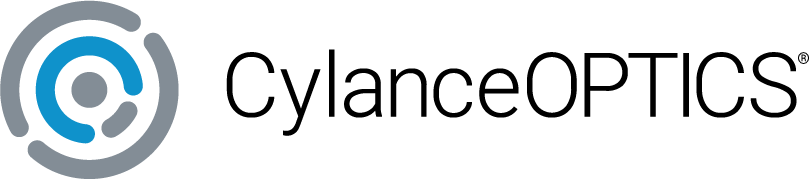 デバイス増加
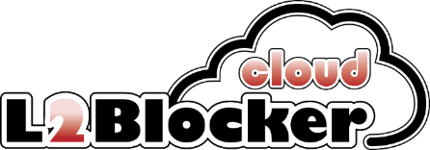 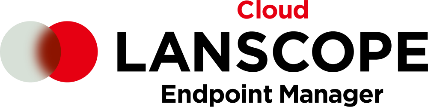 デバイス管理の最適化
管理外端末の把握
・資産台帳を自動作成
・PC・スマホ・タブレットを一元管理
・不正な機器の検知、遮断
・24時間365日監視
エムオーテックス株式会社
●お問い合わせ窓口：営業部
【大　阪】〒532-0011 大阪市淀川区西中島5-12-12　エムオーテックス新大阪ビル
【東　京】〒108-0073 東京都港区三田3-5-19　住友不動産東京三田ガーデンタワー22F
【名古屋】〒460-0003 名古屋市中区錦1-11-11　名古屋インターシティ3F
【九　州】〒812-0011 福岡市博多区博多駅前1-15-20　NMF博多駅前ビル2F
  06-6308-8980(大阪・九州)　 03-3455-1811(東京)　052-253-7346(名古屋)